Education in         britain
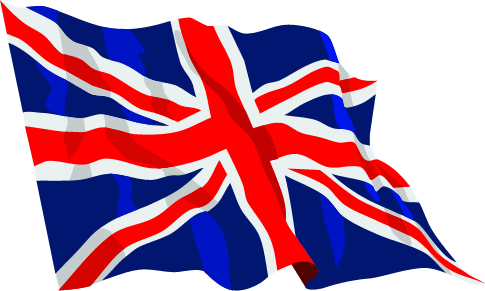 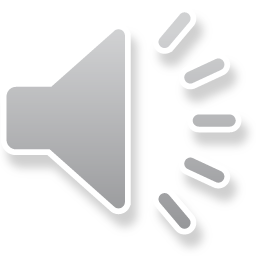 Preschool for children from 2 years 9 months to 4 years
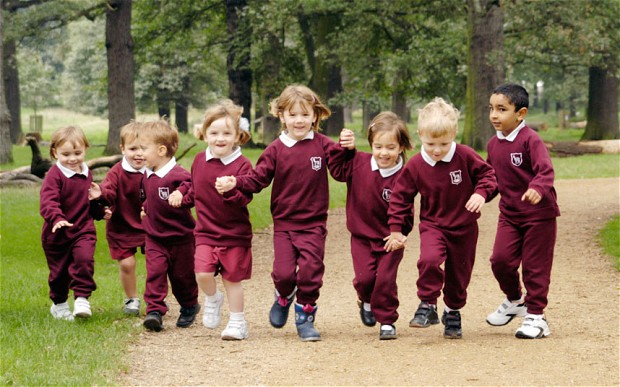 P R I M A R Y   E D U C A T I O N
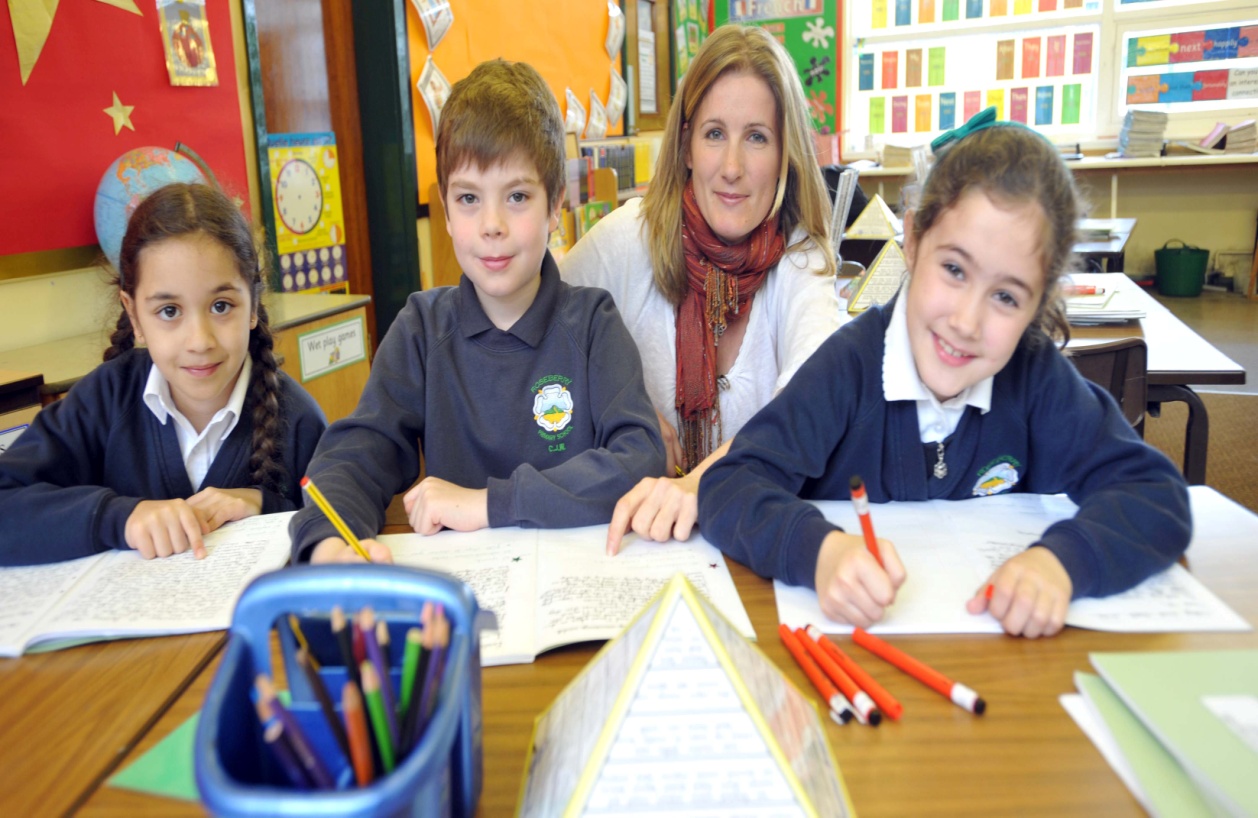 All children start primary school by the age of 5. Primary education lasts for six years.
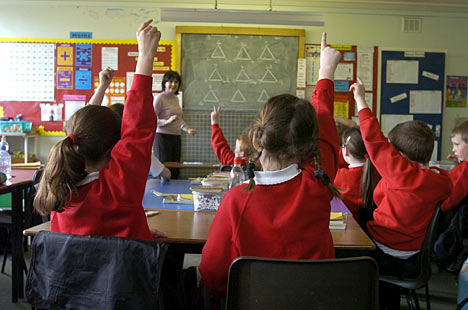 They attend the infant school from 5 to 7 and then  junior school until they are 11
SECONDARY  EDUCATION
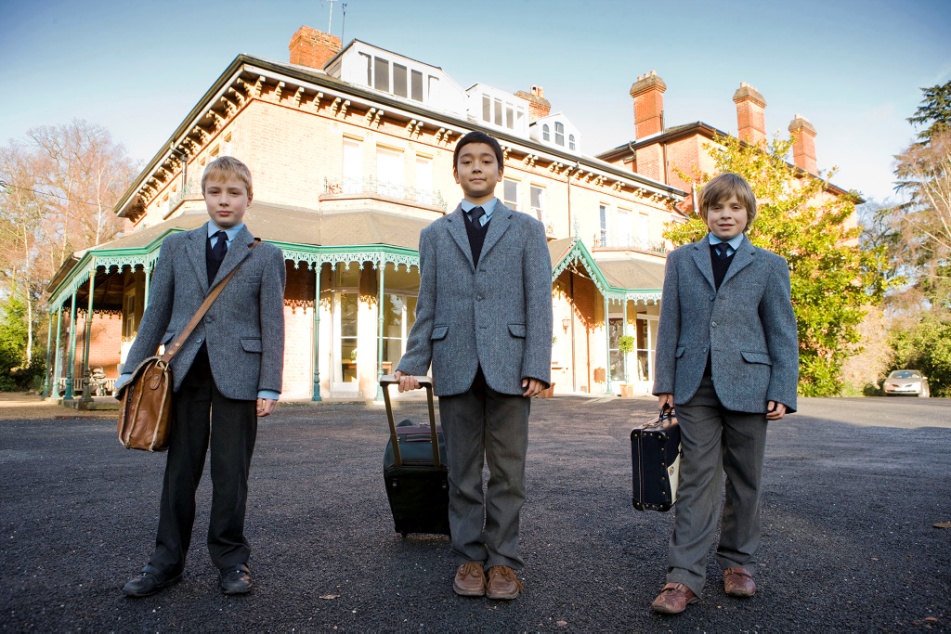 AFter six years of primary education children take exams             in core subjects and go to a secondary school.
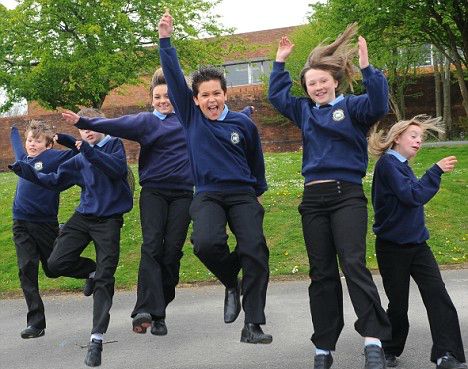 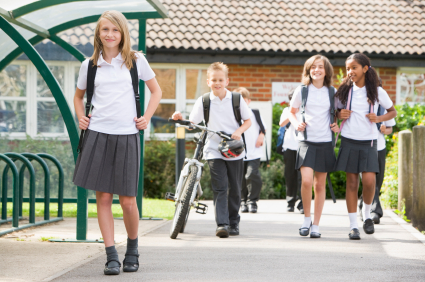 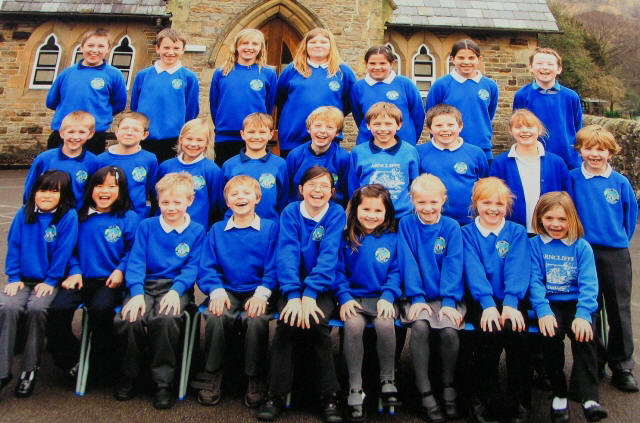 Some people leave secondary school                 and go to colleges for further education.
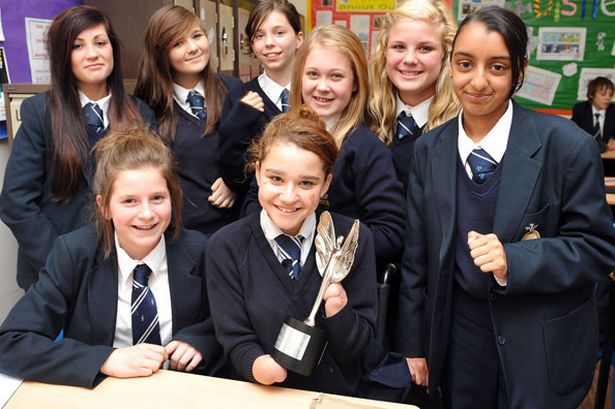 Some choose to stay at secondary school for two years more and prepare for a university
HIGHER   EDUCATION
Higher education begins at 18 and usually lasts three or four years.
Students go to universities, polytechnics or colleges of higher education.
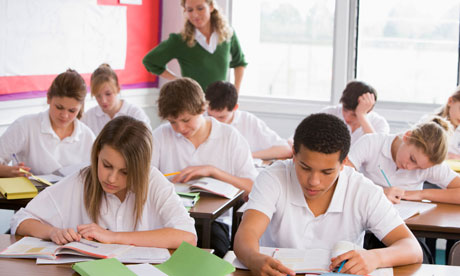 Terminal examinations are held at the end of autumn, spring and summer terms. Only two reexaminations are allowed.
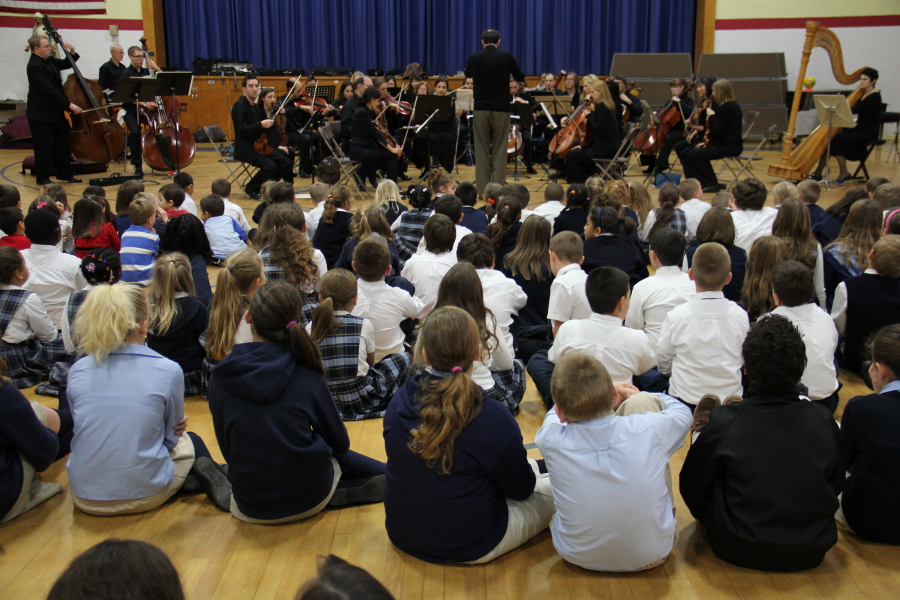